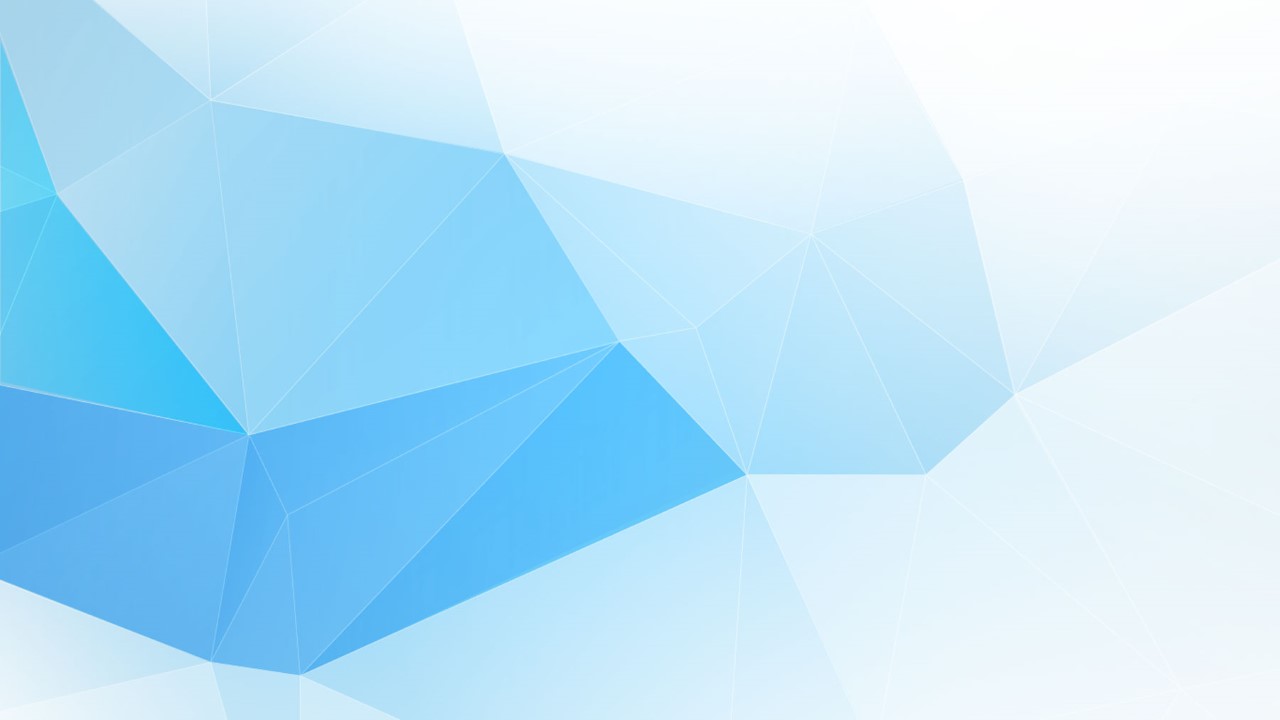 Oh, How Great is Our Salvation!


The Doctrine of Salvation 
Part 1
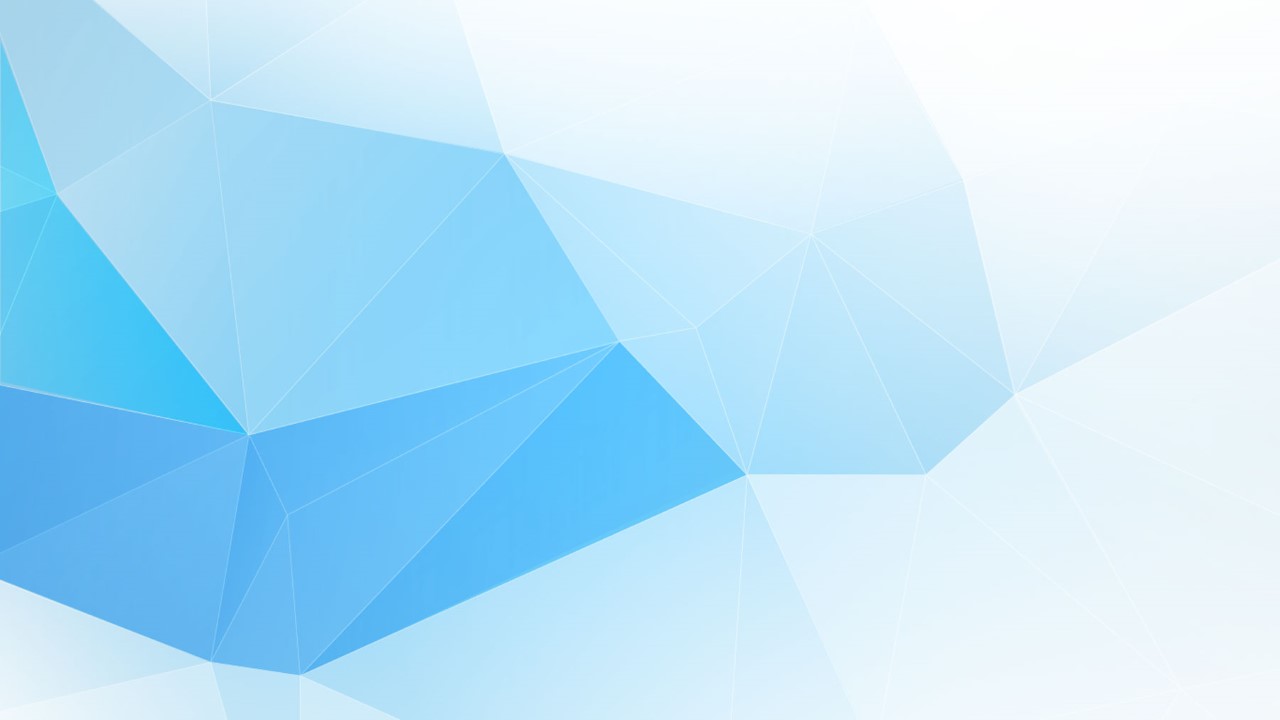 Important dates that change our lives

Birth
Marriage
Family
Salvation
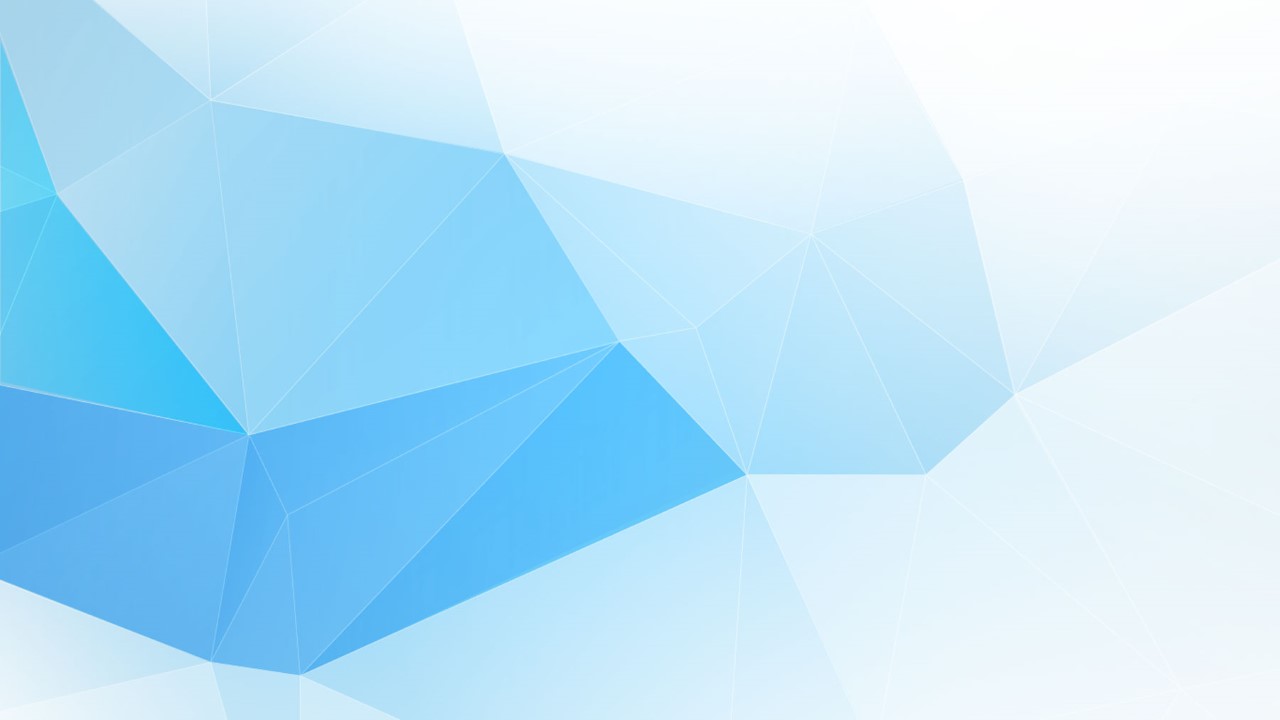 The Basis for Salvation…..can we all agree?
Everyone is in need of Salvation.

Salvation is found in no one else but Jesus Christ.
Acts 4:12; 1 Cor. 15:3-4;  Psalm 27:1; Isaiah 12:2-3; John 1:29

We are all sinners in need of a Savior – Rom 3:23
 
Salvation is a free gift to those who believe in Jesus Christ the Son of God. Eph. 2:8-9
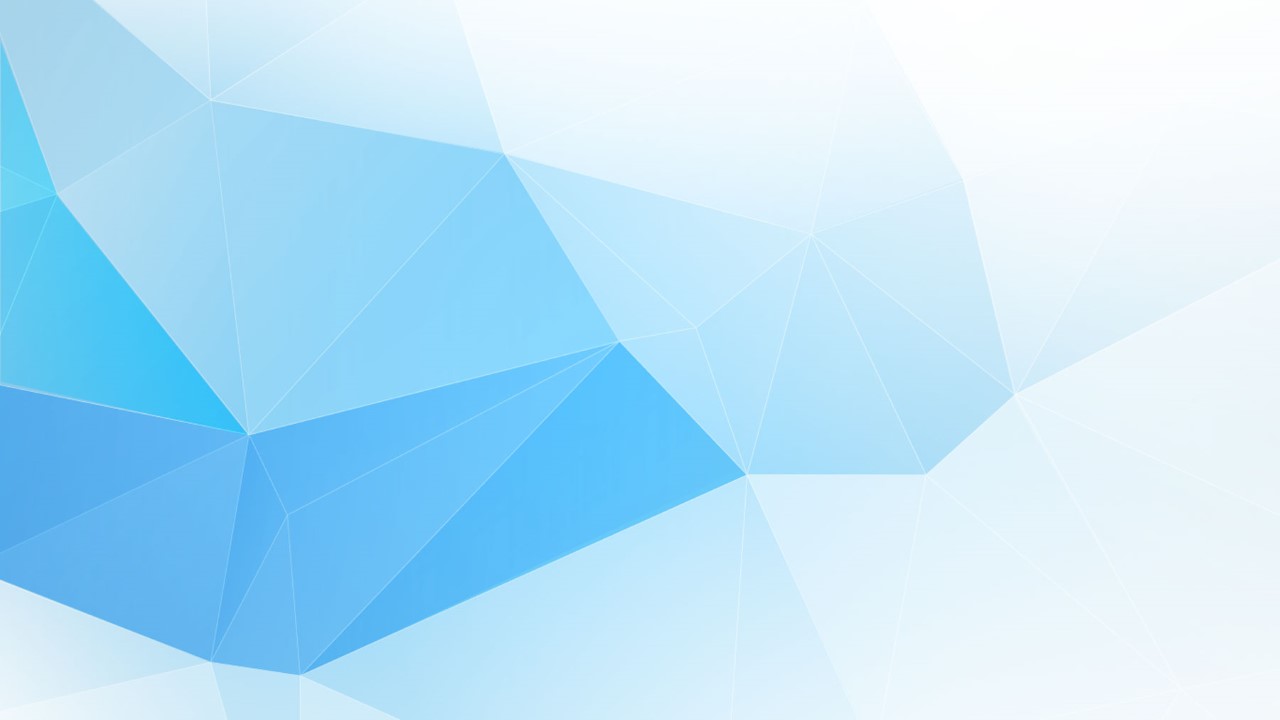 Chosen by God…..before the foundations of the world

He chose us in Him before the foundation of the world, that we should be holy and blameless before Him. Ephesians 1:4

God draws us to Himself – John 6:44; 16:16
Is it possible for us to choose God? Romans 3:11-12
On what basis did He choose me? 
When did He chose me 

For those God foreknew He also predestined to be conformed to the image of his Son, that he might be the firstborn among many brothers and sisters. Romans 8:28-30
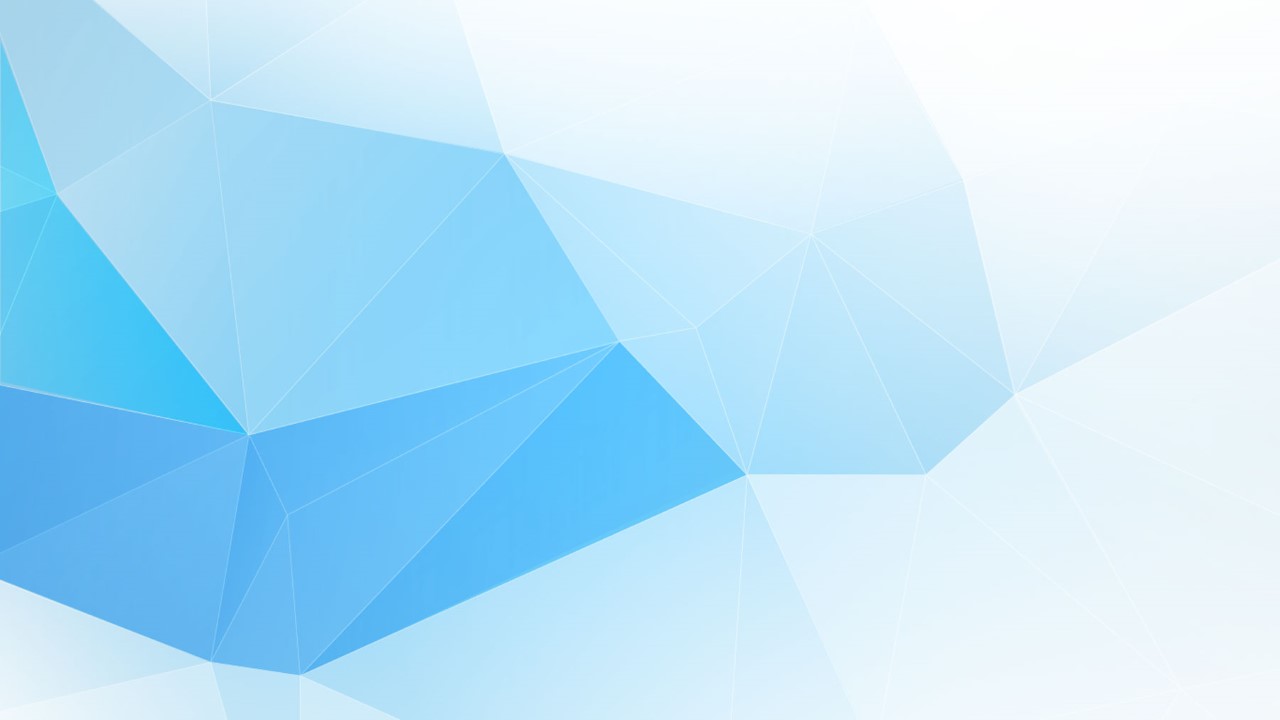 The Gospel and the Convicting Work of the Holy Spirit

What is the Gospel? 1 Cor. 15:3-4


What is the convicting work of the Holy Spirit? 
	- concerning Sin (John 16:8-11)

	-concerning Righteousness (2 Cor. 5:21)

	- concerning Judgment (Hebrews 2:14; John 12:31)
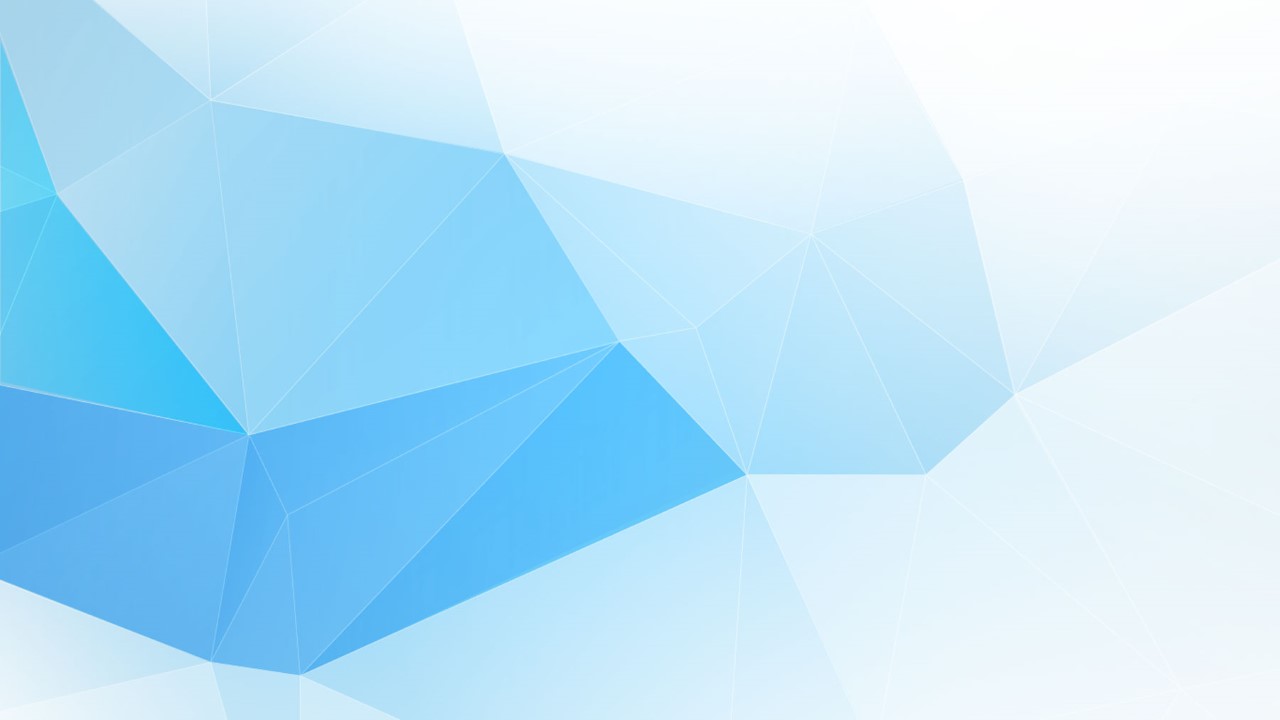 Regeneration….. from death to life, rebirth, a new creation, born again.
 
He saved us, not because of works done by us in righteousness, but according to his own mercy, by the washing of regeneration and renewal of the Holy Spirit.
Titus 3:5

Regeneration is the divine act of making the repentant believer a “new” man or woman in Christ by the imparting of new divine life through the gift of the Holy Spirit.
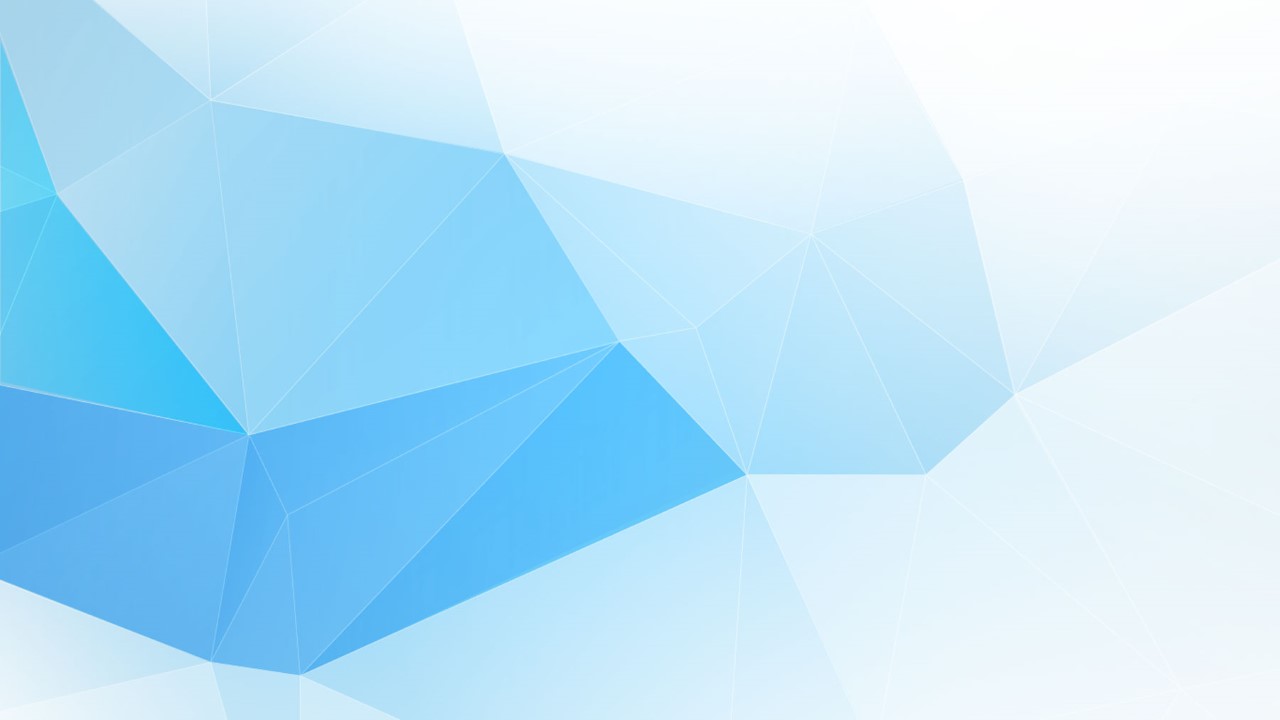 This rebirth is a change of our human nature back to what God had originally intended it to be prior to the entry of sin into the world. (2 Cor. 5:17; Romans 6:4)

God, not man, is the source of this transformation. We play no active role. This is totally God’s doing. Ephesians 2:1-6, 8-9
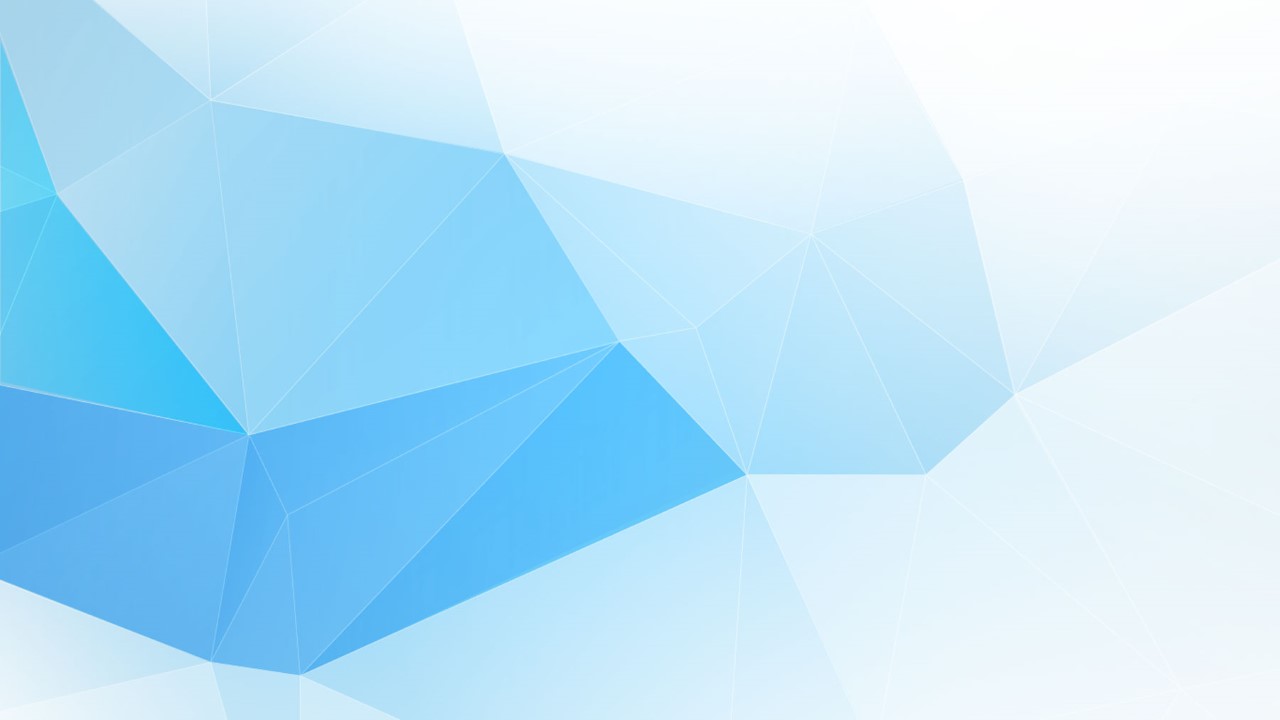 The Result of regeneration
God extends forgiveness to those who repent and put their trust in Him. 1 John 1:9
At the moment of salvation, the person believes in Jesus and repents of their sin for the forgiveness of sin. Acts 20:21
 
 
Eternal life is offered to those who accept Him. 1 Peter 1:3; 1 Peter 3:18
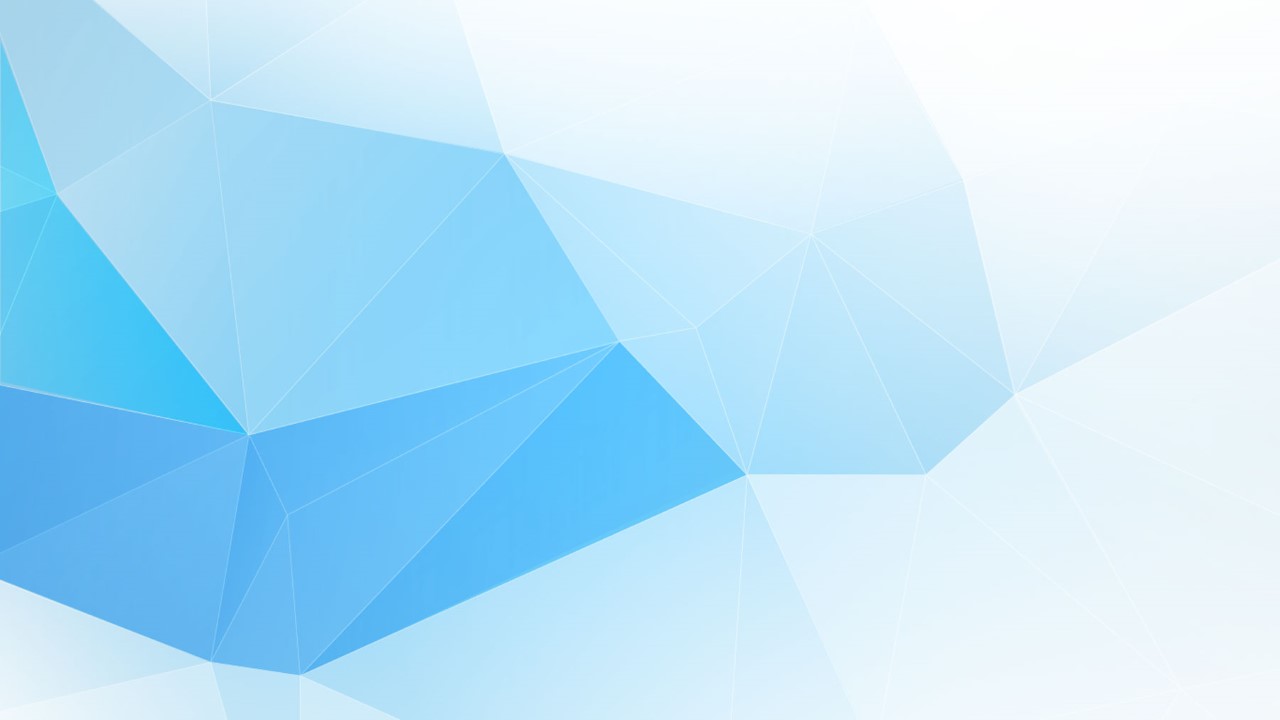 The Result of regeneration
The fruit of regeneration exists – a desire to live upright in obedience to the will, and work of God. 1 John 2:29; 4:7; 5:1,4,8

You are a new You! When you are regenerated God the Father sees you no longer flawed by sin, but created in the very likeness of Himself, holy and righteous through the shed blood of His son.  (Eph. 4:24; John 3:1-21; 1 John 1:9)
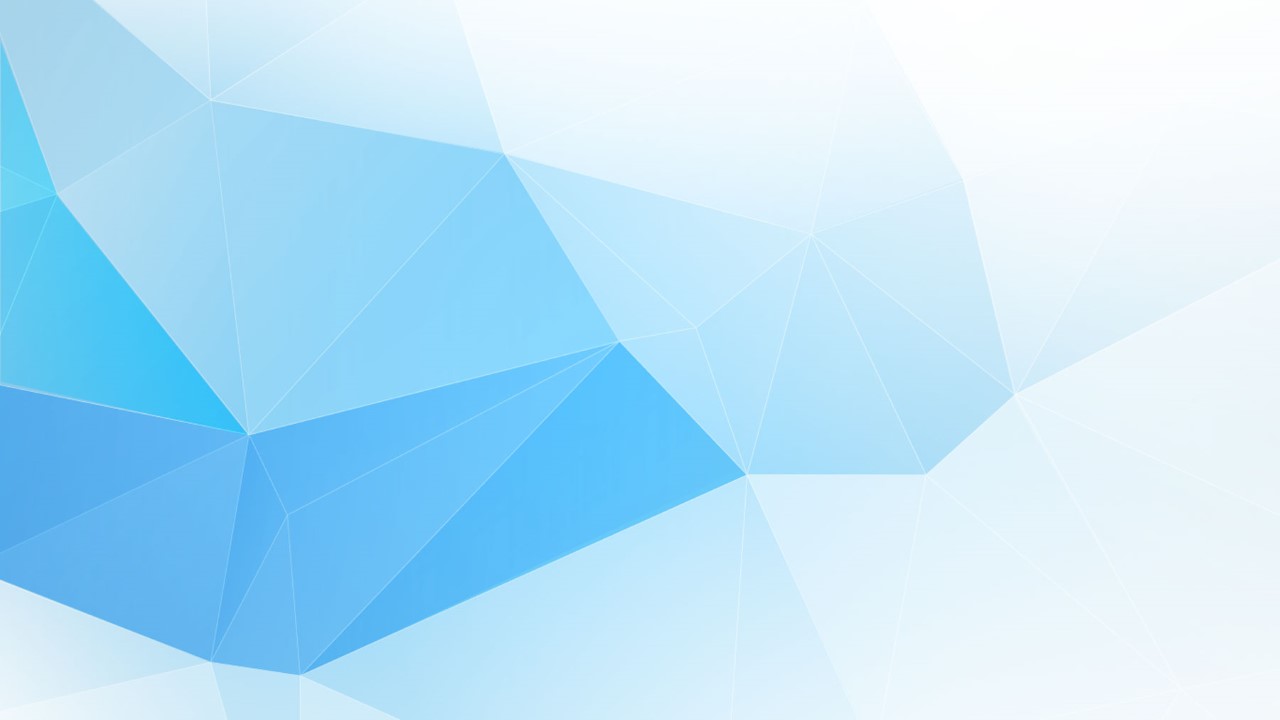 Reconciliation…… healing of a broken relationship 
 

We were God’s enemies 
 
For if, while we were God’s enemies, we were reconciled to Him through the death of his Son, how much more, having been reconciled, shall we be saved through His life! 
Rom. 5:10
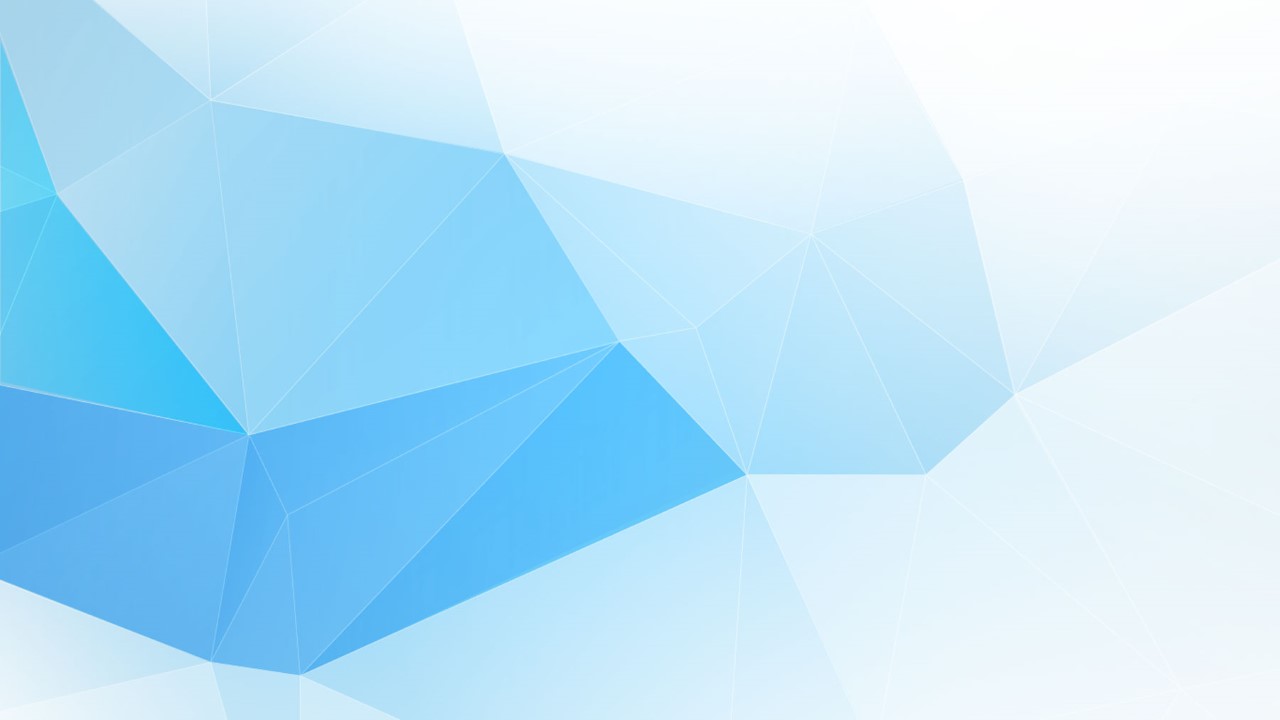 Jesus has reconciled us to God
 
All this is from God, who reconciled us to Himself through Christ and gave us the ministry of reconciliation: that God was reconciling the world to Himself in Christ, not counting people’s sins against them. And He has committed to us the message of reconciliation. We are therefore Christ’s ambassadors, as though God were making His appeal through us. We implore you on Christ’s behalf: Be reconciled to God. God made Him who had no sin to be sin for us, so that in Him we might become the righteousness of God. 2 Cor. 5:18-21
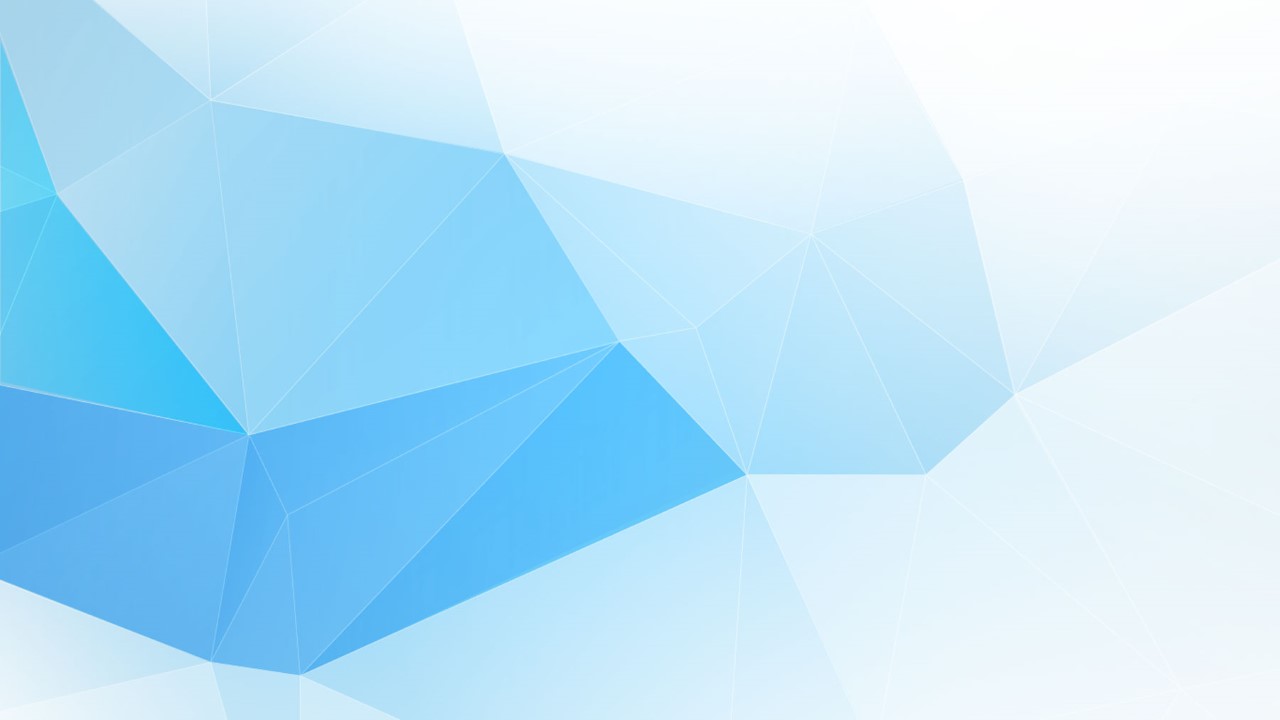 Reconciliation is instantaneous, but not based on human effort (John 1:13; 3:5)

The cross is where reconciliation is provided, and the church is where reconciliation is to be proclaimed.
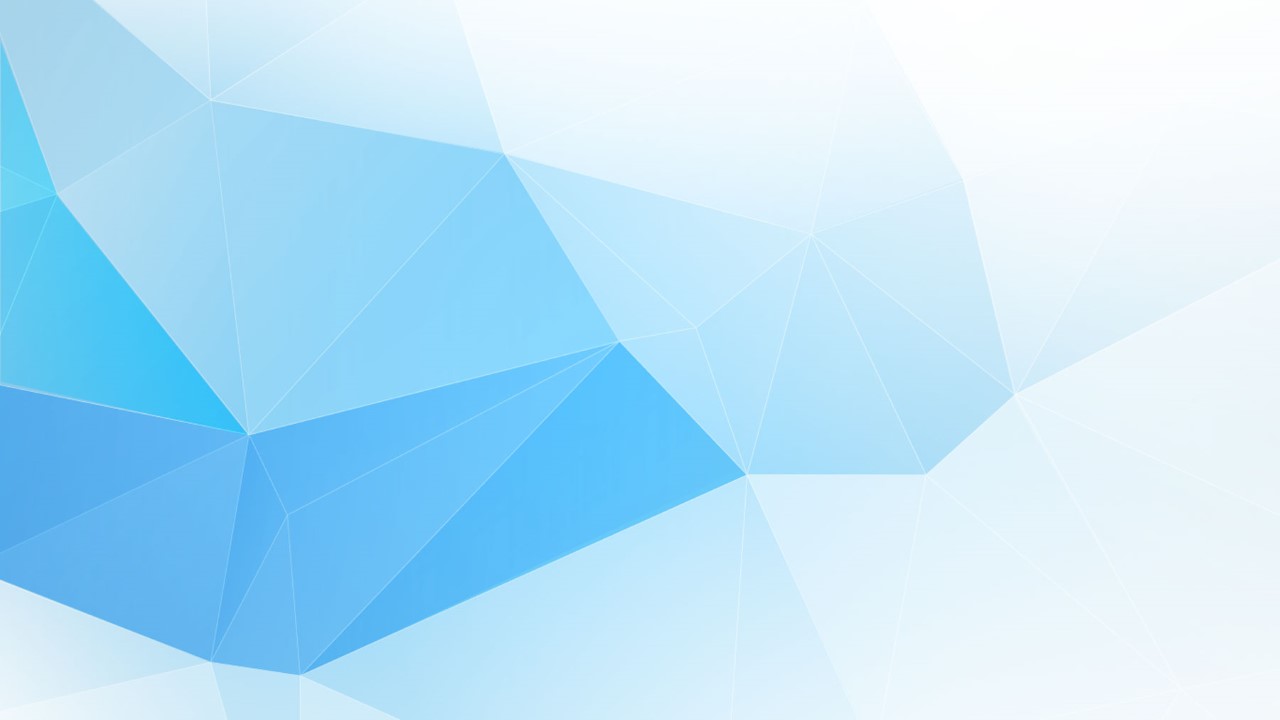 Justification – addressing the guilt of our sin

a one-time work of God, resulting in a declaration of “not guilty” before Him because of the work of Christ on the cross. We are free from the penalty of sin.  What is that penalty? 

	Romans 3:23-24 	Romans 6:23
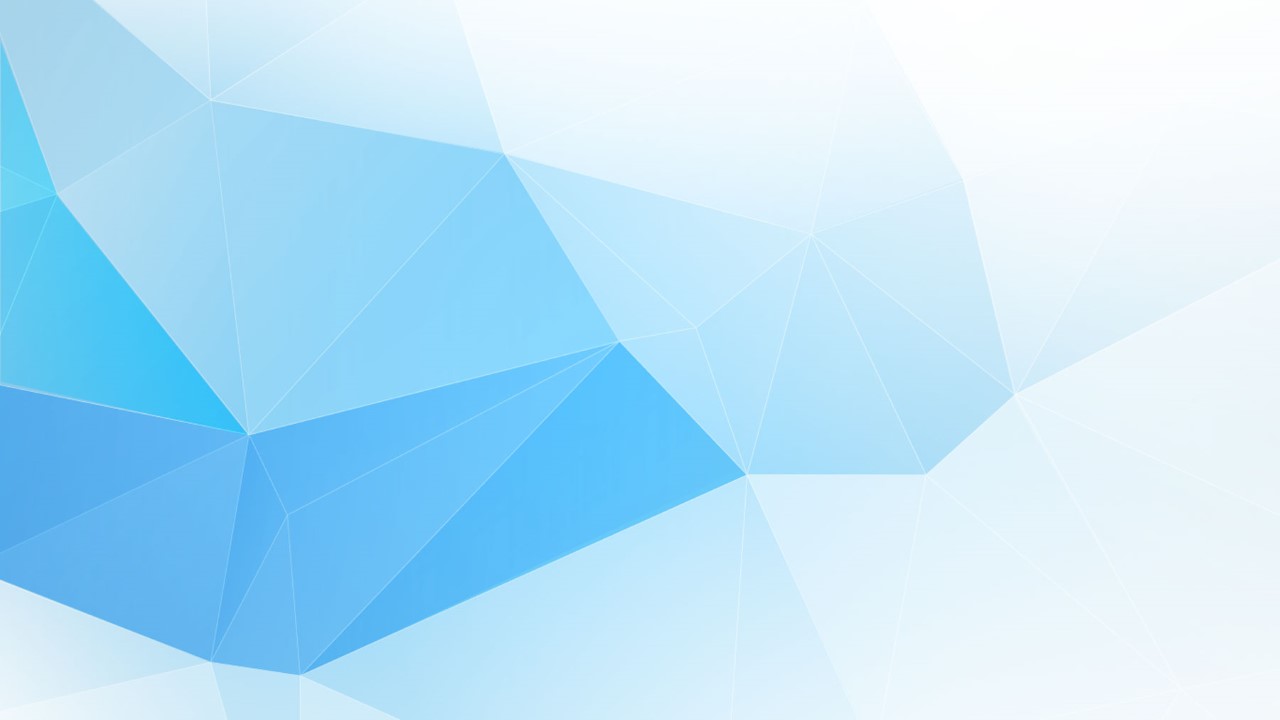 LIFE IS SHORT
DEATH IS SURE
SIN THE CAUSE
CHRIST THE CURE